了解！
部外者発見！
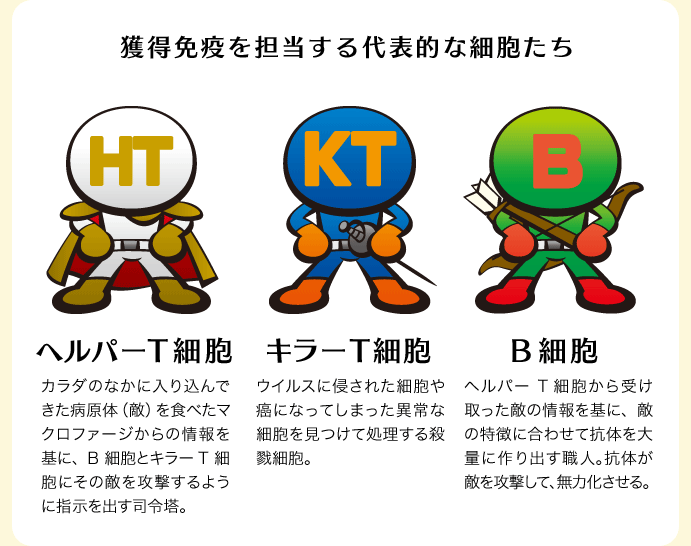 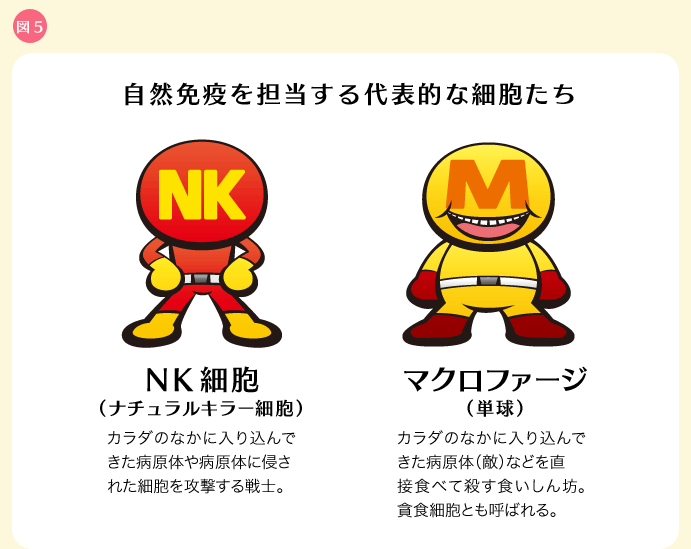 応援頼む！
出動せよ！
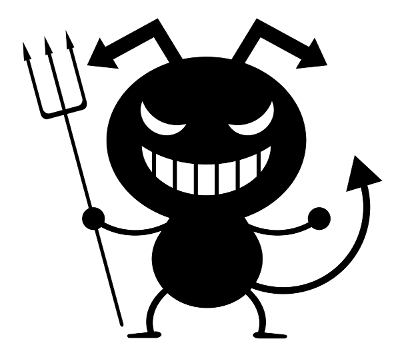 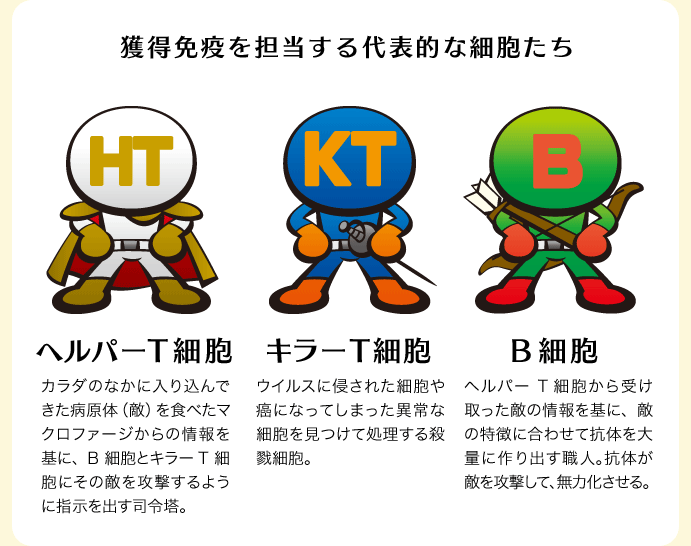 攻撃！
見回り部隊集合！
抗体攻撃！
攻撃！
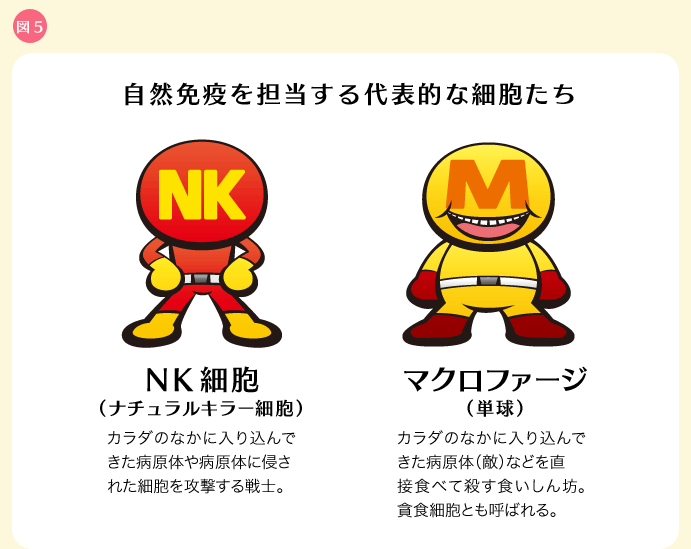 直接攻撃！
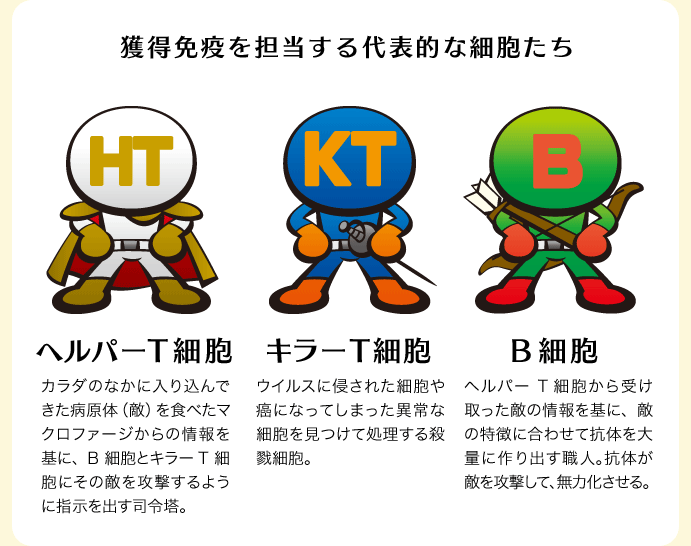